SPRING  VALLEY  VILLAGE POLICE  DEPARTMENT
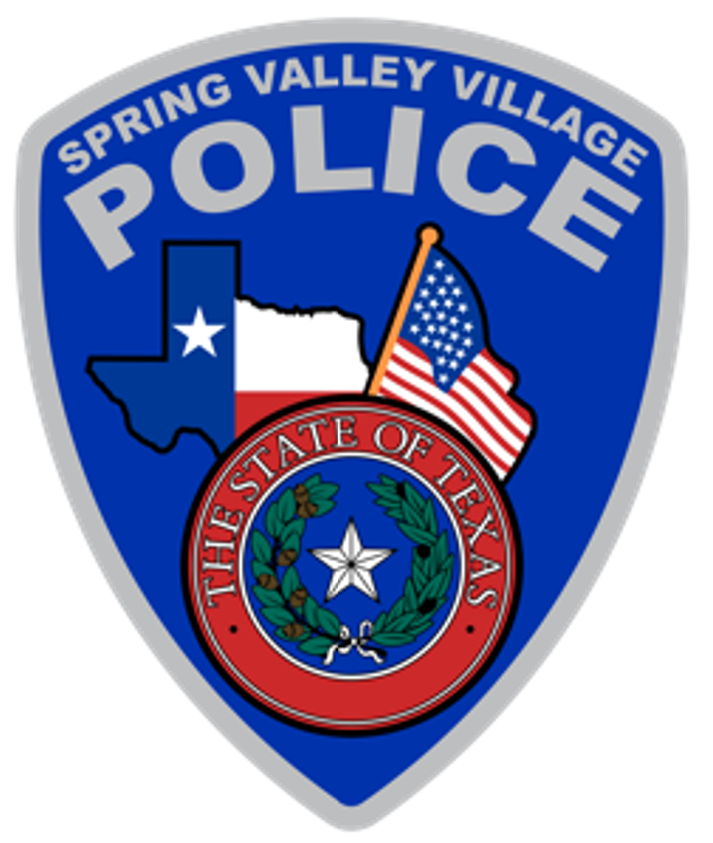 MONTHLY  NEWSLETTER:  
OCTOBER  2023
1025  CAMPBELL  ROAD
HOUSTON,  TX  77055
PHONE: 713-465-8323
COMMUNITY MATTERS.  
WE ARE A TEAM.
INTRODUCTION
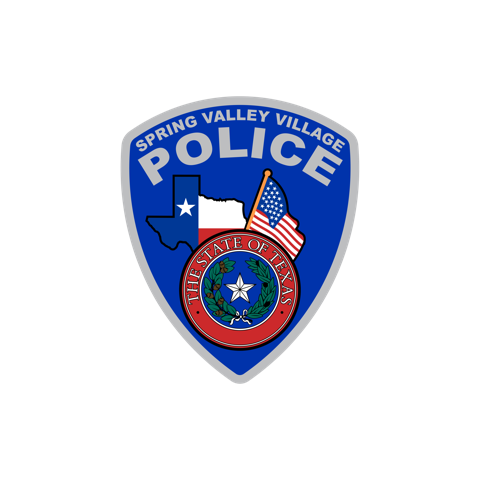 Hilshire Village Residents,
Fall is officially upon us.  Hopefully everyone is adjusting to being back in school and getting ready for the cooler weather.  Please continue to monitor the water restrictions issued by City Hall. 
KEEP IN MIND:
Be sure to lock all doors and windows in your home, when you are not on the premises.
Lock your vehicle when it is unoccupied.
Trick-or-treaters will be out and about on Halloween, so please be cautious while driving through neighborhoods. Lets make this a fun, spooky and safe event for everyone.

As always we are here if you need us!

Sincerely,
Chief M. Schulze
1025 CAMPBELL ROAD, HOUSTON, TX 77055  
PHONE: 713-465-8323 / EMAIL: DISPATCH@SPRINGVALLEYTX.COM
OCTOBER  2023
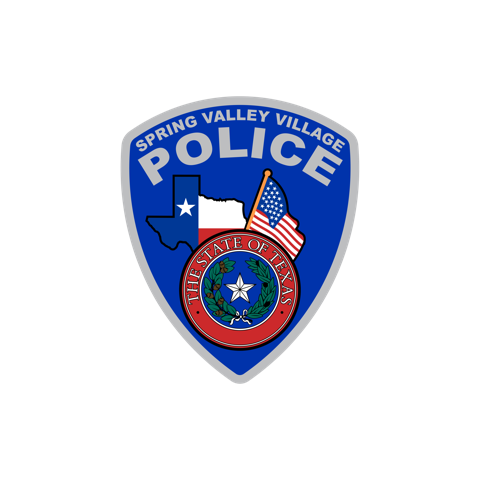 COMMUNITY MATTERS.
  WE ARE A TEAM.
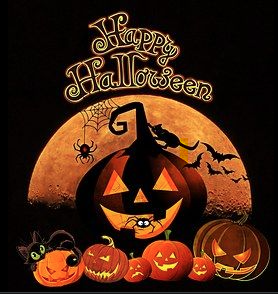 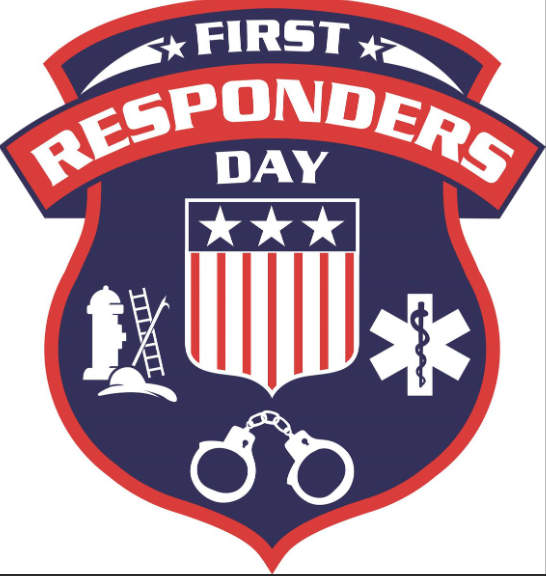 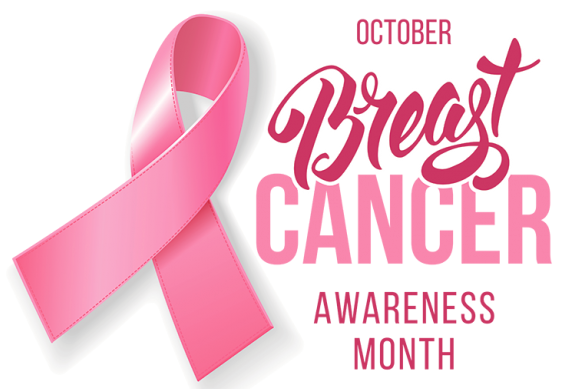 1025 CAMPBELL ROAD,  HOUSTON, TX 77055 / PHONE: 713-465-8323 / EMAIL: DISPATCH@SPRINGVALLEYTX.COM
Suspicious  Activity
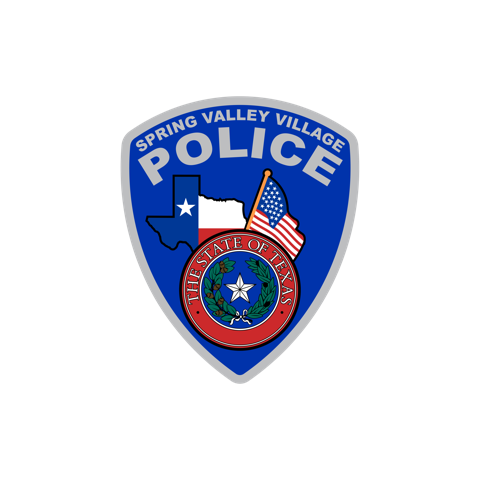 Suspicious activity is any observed behavior that could indicate a person may be involved in a crime or about to commit a crime. Leaving packages, bags or other items behind. Exhibiting unusual mental or physical symptoms. Unusual noises like screaming, yelling, gunshots or glass breaking. Individuals in a heated argument, yelling or cursing at each other.  Unusual items or situations: A vehicle is parked in an odd location, a package is left unattended, a window or door is open that is usually closed, or other out-of-the-ordinary situations occur.

If you observe anything that you may feel is suspicious, you can call our non-emergency line 713-465-8323.

Example of Suspicious Activity:
An individual peering into vehicle, to try and locate any valuables left unattended 
An individual trying door handles to vehicles, and/or residences to gain access to the vehicle and/or residence
An individual checking front doors of residences to locate any unattended packages, or individuals following delivery trucks to see where the truck is dropping off packages.
COMMUNITY MATTERS.
  WE ARE A TEAM.
1025 CAMPBELL ROAD, HOUSTON, TX 77055 / PHONE: 713-465-8323 / EMAIL: DISPATCH@SPRINGVALLEYTX.COM
OCTOBER  AWARENESS:
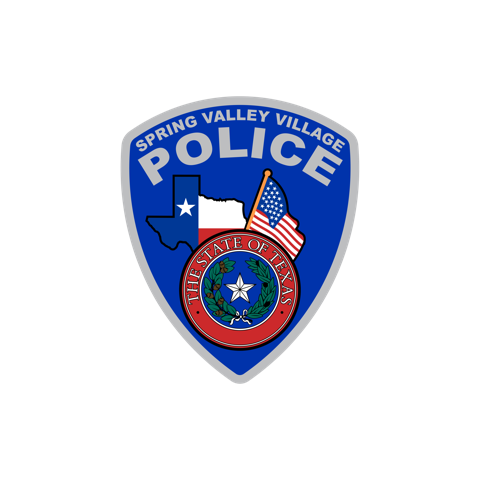 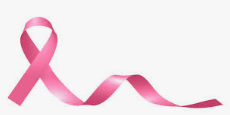 Breast Cancer 
Awareness Month
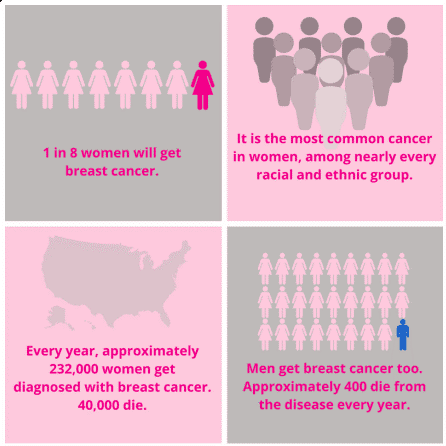 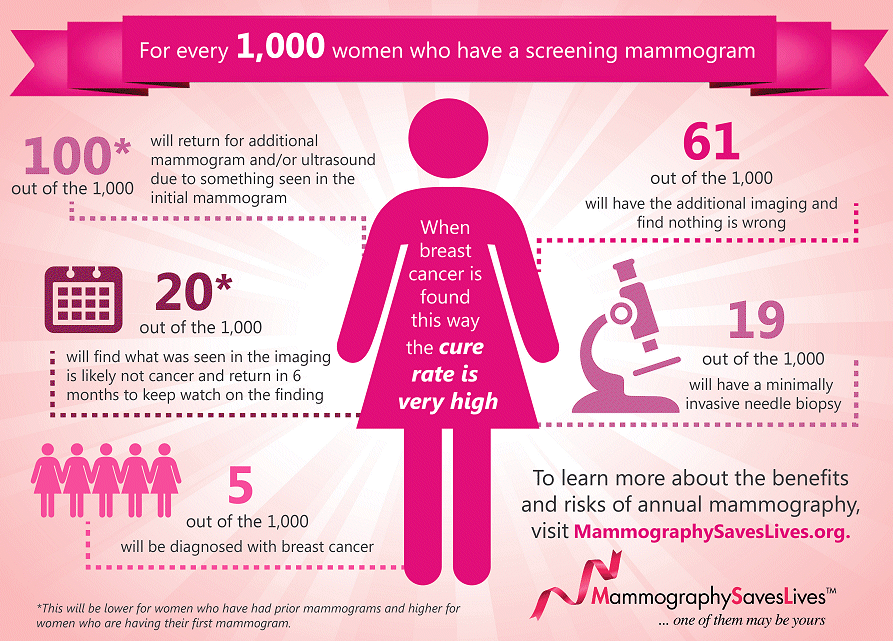 COMMUNITY MATTERS.
  WE ARE A TEAM.
1025 CAMPBELL ROAD,  HOUSTON, TX 77055 / PHONE: 713-465-8323 / EMAIL: DISPATCH@SPRINGVALLEYTX.COM
SPRING  VALLEY  POLICE  DEPARTMENT
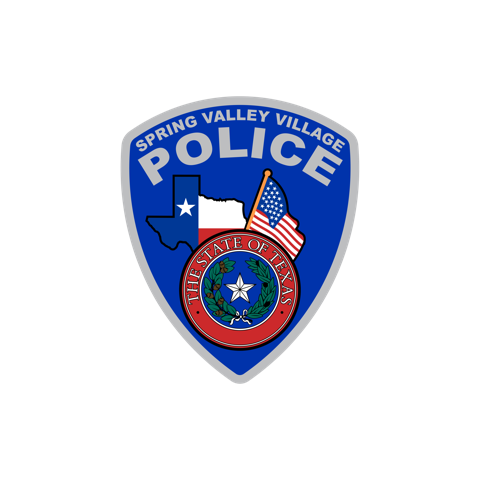 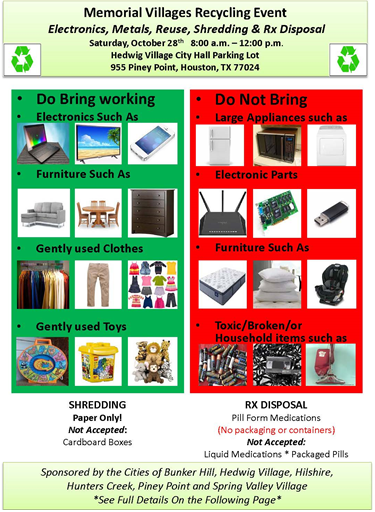 COMMUNITY MATTERS.
  WE ARE A TEAM.
1025 CAMPBELL ROAD, HOUSTON, TX 77055 
 PHONE: 713-465-8323 / EMAIL: DISPATCH@SPRINGVALLEYTX.COM
SPRING  VALLEY  POLICE  DEPARTMENT
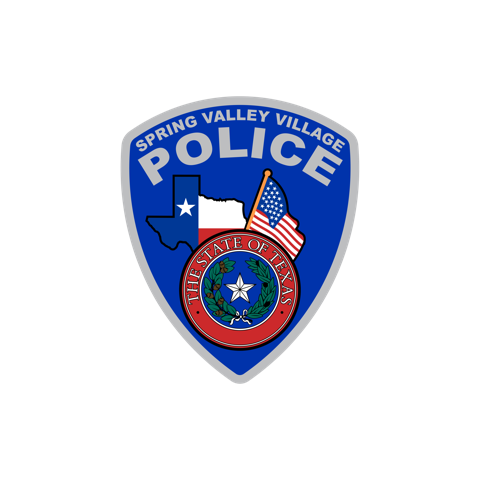 HILSHIRE  VILLAGE
CALLS BY TYPE:    09-01-2023 THRU 09-30-2023
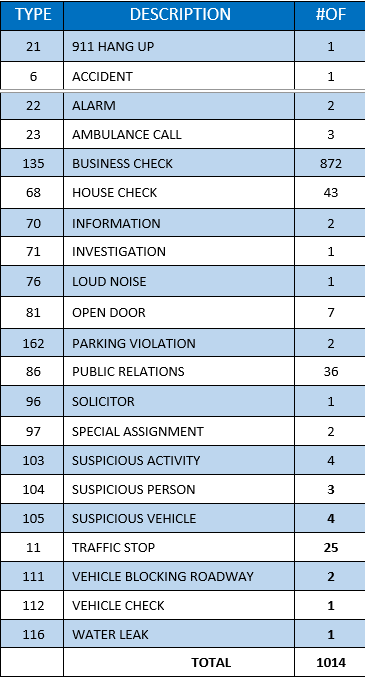 COMMUNITY MATTERS.
  WE ARE A TEAM.
1025 CAMPBELL ROAD, HOUSTON, TX 77055 
 PHONE: 713-465-8323 / EMAIL: DISPATCH@SPRINGVALLEYTX.COM
IMPORTANT NUMBERS AT A GLANCE
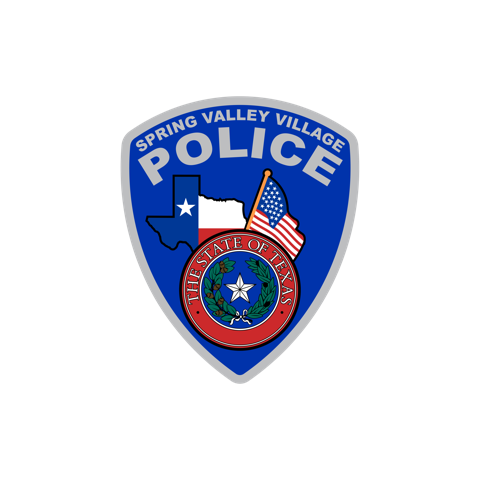 COMMUNITY MATTERS.
  WE ARE A TEAM.
1025 CAMPBELL ROAD, HOUSTON, TX 77055 / PHONE: 713-465-8323 / EMAIL: DISPATCH@SPRINGVALLEYTX.COM